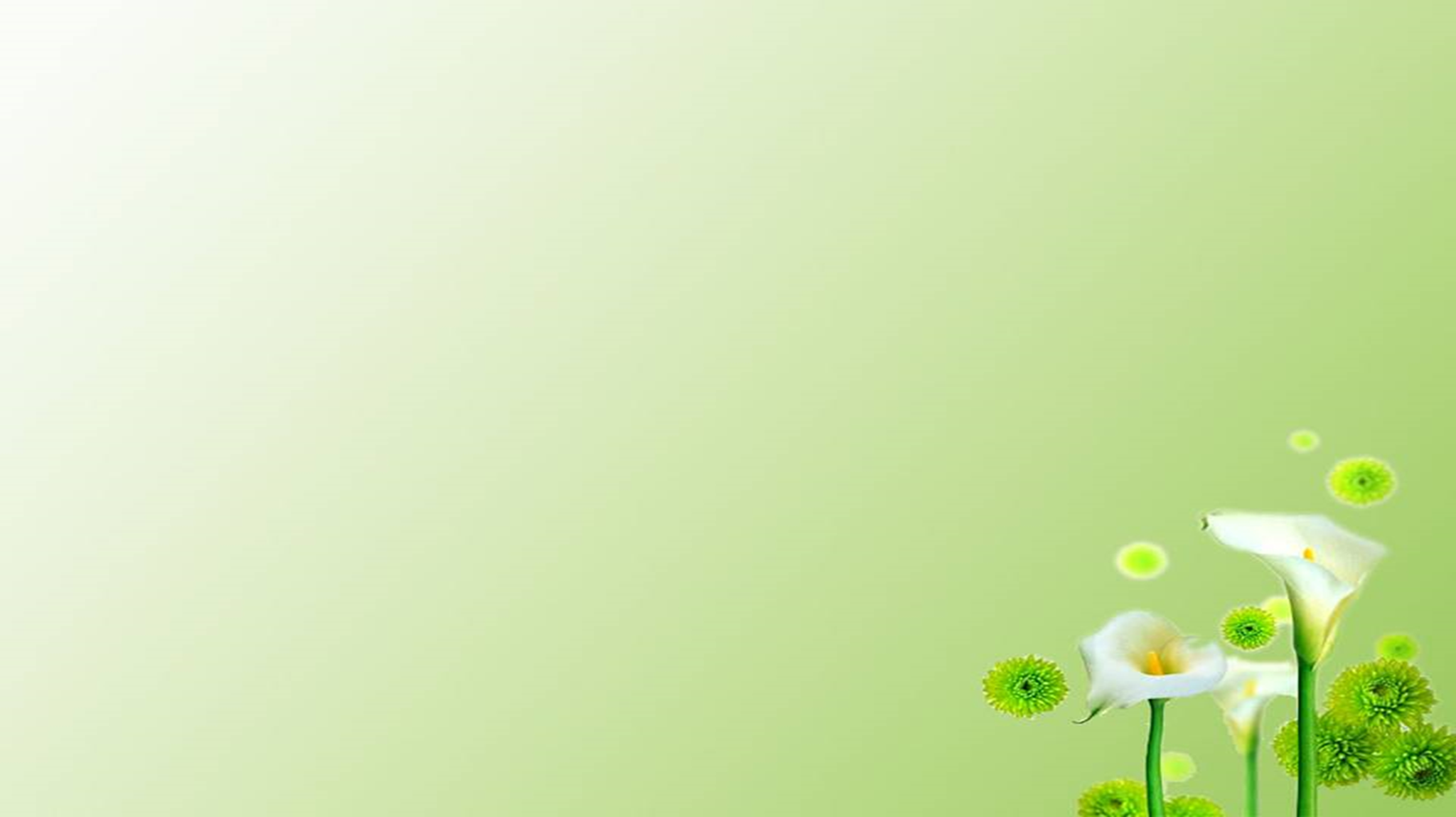 《让你的子女完美成长》系列讲座第十九讲
传 统 美 德 你 我 谈成就美德从美化您的言语起航

                        主办单位：平凉市图书馆
联办单位：平凉市传统文化促进会
秦治      2020.01.18
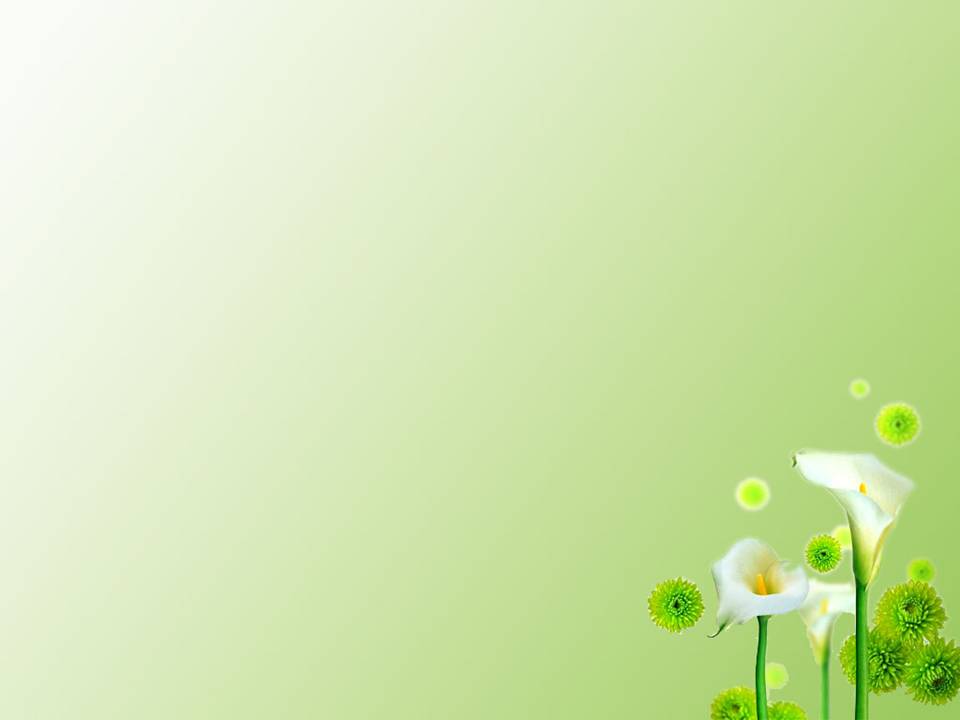 成就美德从美化您的言语起航聖人之道 入乎耳 存乎心 蕴之为德行 行之为事业（《小学通俗解义·嘉言》）道：仁义中正的言行。德行：有品德的言行，包括言语、动作、容貌、气度。事业发展，技术进步，只是改善了生活条件；而仁义中正的做人原则永远不会改变，背离了这个原则，会导致人心混乱，管理失序，夫妇道苦，人情淡漠，生活沉闷；乃至战争频仍，难民流离失所。出悖来违常言说：“ 良言一句三春暖,恶语伤人六月寒”。“一言可以成事，一言可以败事”。“富人送人以财，仁人赠人以言”。圣贤的忠厚言语，善良行为，为我们树立了良好的榜样，引导中华民族五千年文明长盛不衰。人不能老样子，家教正家族兴，牙牙学语（汉语英语粗俗文明），看样学样
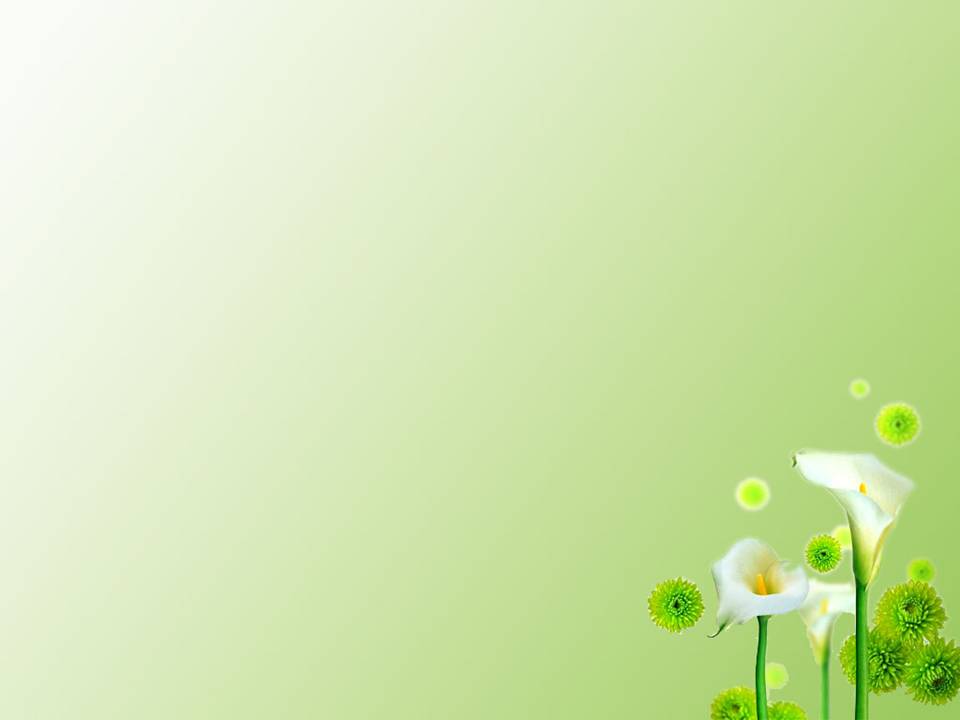 说文明话  做文明人1.别把话说太满  “事非宜 勿轻诺 苟轻诺 进退错”。面对别人有求於我们的时候，我们要衡量这一件事情它的对错，轻易的答应，会进退两难。怎么办，子曰“君子言不必信，行不必果，唯义所在”。2.说话时美化句子  说话时要修饰句子和语气（过脑子、不随便），一时嘴快往往会伤害他人，引来各种的误会。比如可以把“随便”改成“听你的”，把“你明白吗？”改成“我说明白了吗？”。3.多夸奖，少否定  奖其善而婉言否定不善。要学会多夸奖别人，而不是一直去否定，这样做不仅能够鼓励身旁的人向善，还可以促进感情，增进友好。4.看透不说破   情商高的说话技巧是：看透不说破。给予别人台阶下。有些事情说出来了并不能带向好的结局，反而会让事情越变越糟糕。适时规劝
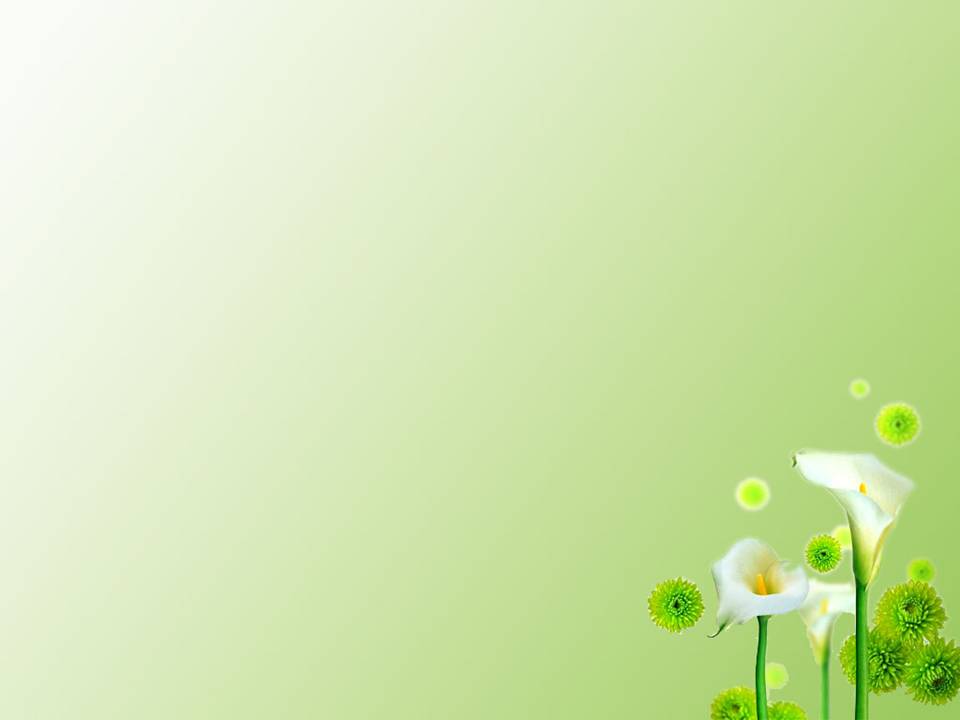 美化言语的技巧言为心声，想得清才能说得好，说得好才算会说话。口才是一个人素养、能力和智慧的全面而综合的反映。诚意正心为先，群居终日，言不及义 废话1.读书明理  博学多能 理无不明，知无不尽   学：读书  学样（眼观耳听 三人行）2.学会倾听：倾听达人的言语，  倾听：仔细听；认真地听。3.言之有礼  说话很有礼貌，谈吐文雅，听者喜悦。满嘴脏话,恶语伤人,就会令人反感讨厌。4.言之有文 “言之无文，其行不远。”道出了语言有文采的价值5.言之有情  真实、真情和真诚的态度是说话者的法宝。不冷落人，不打断别人。语言表达活动离不开知觉、观察、记忆、思维、想象等心理活动的基本形式6.言之有物  《周易卦解·家人》：“君子以言有物，而行有恒。”不说大话空话。旁征博引，引经据典。唐高宗下令处死不小心砍伐了昭陵柏树的武卫大将军权善才，大臣狄仁杰认为权善才罪不至死，就举张释之劝汉文帝释放偷汉高祖庙里玉环的小偷，证明贤明君主必须依法治国，终于救了权善才
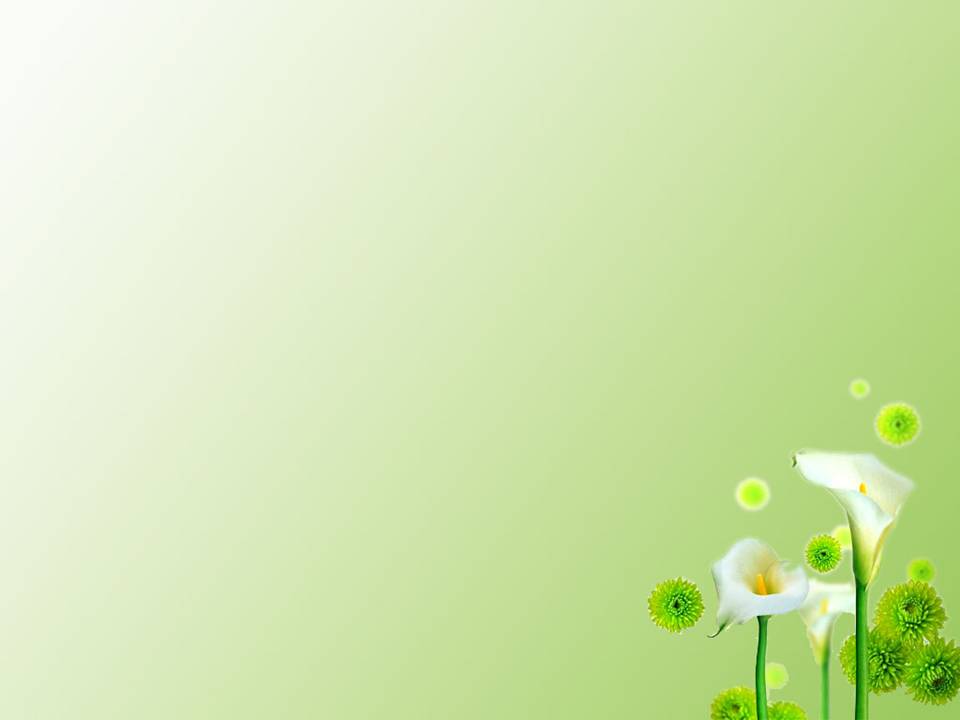 赞美他人  导人向善         道人善  即是善  人知之  愈思勉  赞美他人的善行就是行善，当对方听到你的称赞之后，必定会更加勉励行善，进一步把善行提升。    如果其他人也同时听到你的赞叹，他们也会效法这样的善行，所以对所有的人都是好事。因此，能够常常称赞他人的优点、长处、善行，这本身就是行善，这是对大众的勉励，希望大众见贤思齐。现在有一部分人连什么是善都不甚了解，更不要说去道人善了，主要原因就是近百年来中国的传统文化、圣贤教育被严重地破坏了，所以国家提倡恢复传统文化，如果能够把传统文化教育复兴起来，这就是最大的善，叫善中之善。它能够帮助人认识本善，修学恢复本善，这叫功德无量！
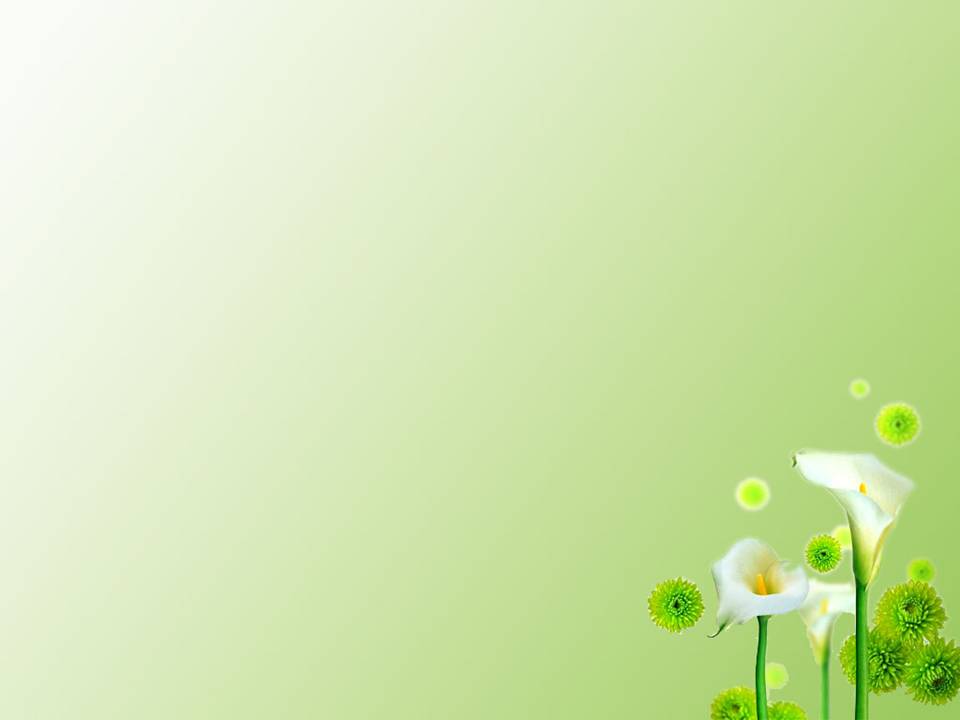 言语忍   忿自泯 言语上包容忍让，忿怒自然消失      西晋时期有个人叫王述，幼年丧父，他奉侍母亲，力行孝道。王述是一个脾气暴躁的人，有一次吃鸡蛋，他用筷子去夹，没有夹住，为此大动肝火，把鸡蛋猛地抓起来摔到了地上，谁料鸡蛋没摔烂，他更加脑火，站起来用脚去踩，结果又没踩着，于是干脆用手拾起鸡蛋，塞到嘴里咬烂，又吐在了地上。可是，在他当官以后，性格有了很大变化，沉着稳定，不再大发脾气。     朝臣谢奕性格粗鲁暴躁，说话不留情面，由于性格不合，他对王述非常妒恨，找槎侮辱。有一次，他们刚一见面，谢奕便破口大骂，历数王述的不是，而王述为了避免冲突，并没有还口还手；他面对墙壁，一句话也没有回应，等到谢奕骂累了，自知理亏离去后，他才重新回到了自己座位上。后来谢奕突然醒悟，知道了自己的不是，心内感到极大不安，于是主动向王述道谦认错，两人之间的间隙和仇恨从此消除，并且成了一对好朋友。
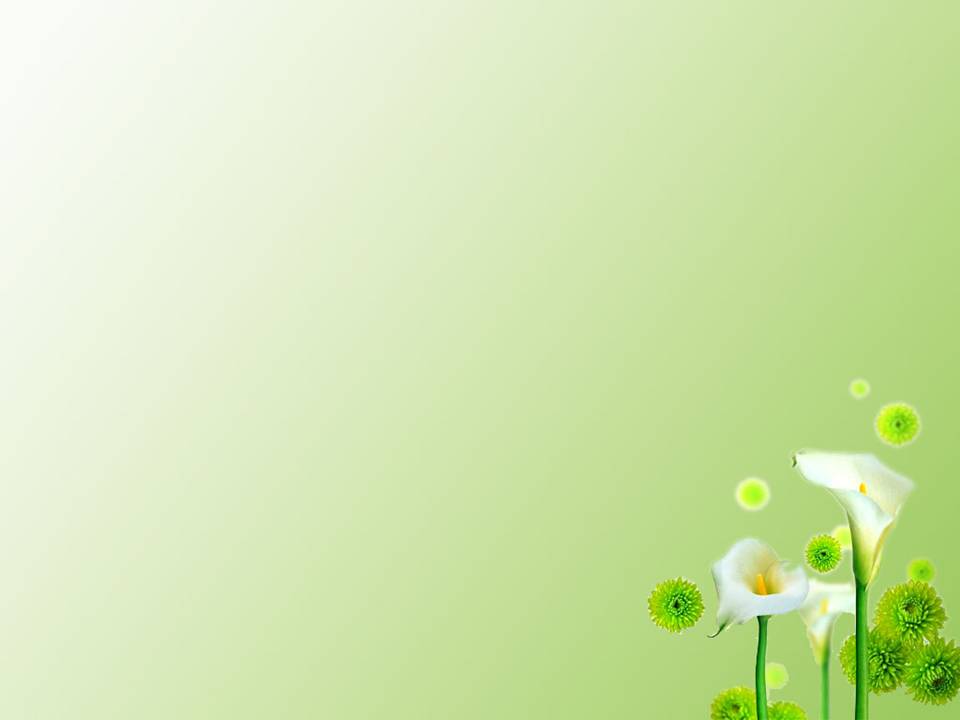 刻薄语 秽污词 市井气 切戒之汉朝马援的兄长之子马严马敦，都爱讥笑人，议论人，有哥们义气，爱好交结轻薄的侠客。马援在交趾寄书信告诫他们说：“我望想你们听到人的过失，像听到你父母的名字一样，耳可以听，口不可以说。爱谈论他人的长短，妄说国法的是非，这是我最憎恶的行为，宁死不愿听到子孙有这样的行为。龙伯高为人，敦厚笃实稳重，端庄谨慎，口里说的全是正经话，没有错话可以拣择，其品德谦恭自我约束节制，廉洁公正而有威仪。吾爱他，敬重他，愿你们学他。为什么？只为学伯高学不成，仍可以成为谨慎自修自治的人，正是人常说的刻鹄莫刻像，还类似鹜鸟呢。跟好人，学好义。
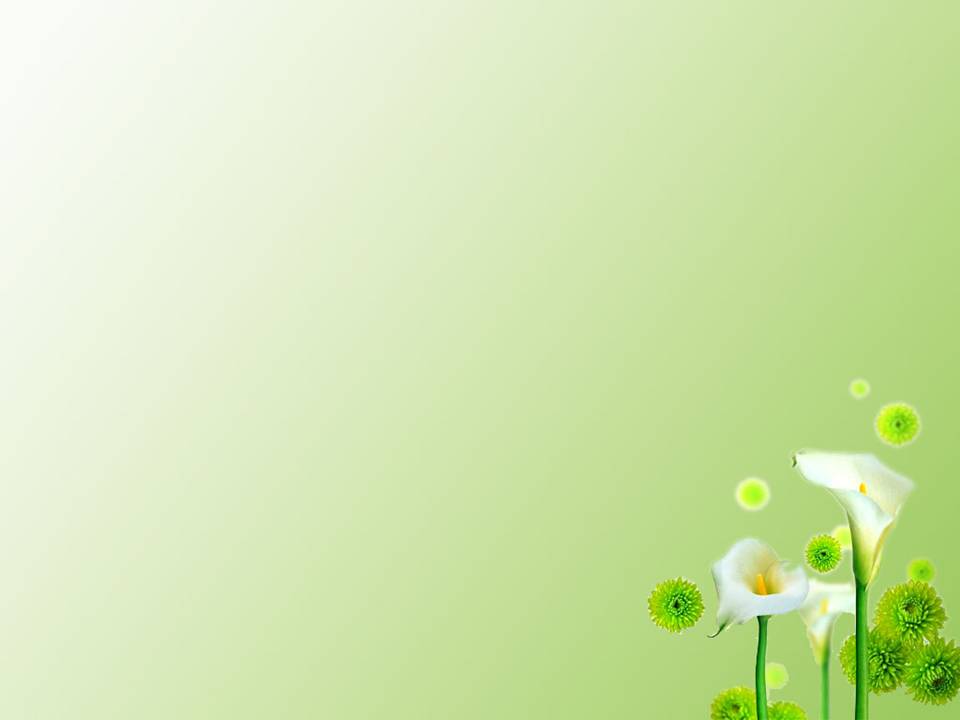 开口说话，诚信为先             凡出言  信为先  诈与妄  奚可焉     说话最要紧的是要诚实讲信用；说谎话，说胡话，都是不可以的。开口说话，诚信为先，对自己讲出来的话绝对要放在心上去实践、去履行。答应别人的事情一定要遵守承诺，至于欺骗或花言巧语更不能使用。有个爱吹牛的人说：“我们家的先祖种倭瓜天下有名。当年曹操大军途经我们家，就要倭瓜当饭吃。老祖先给他们切了一小块，八十三万大军吃了一个月还没吃完，一小孩问他爷爷：瓜这么大，怎么锯开呢?爷爷指着吹牛的人说：“天上一锯，地上一锯嘛!”那人听后面红耳赤。后来这话就成了“天上一句，地上一句”的俗话了。
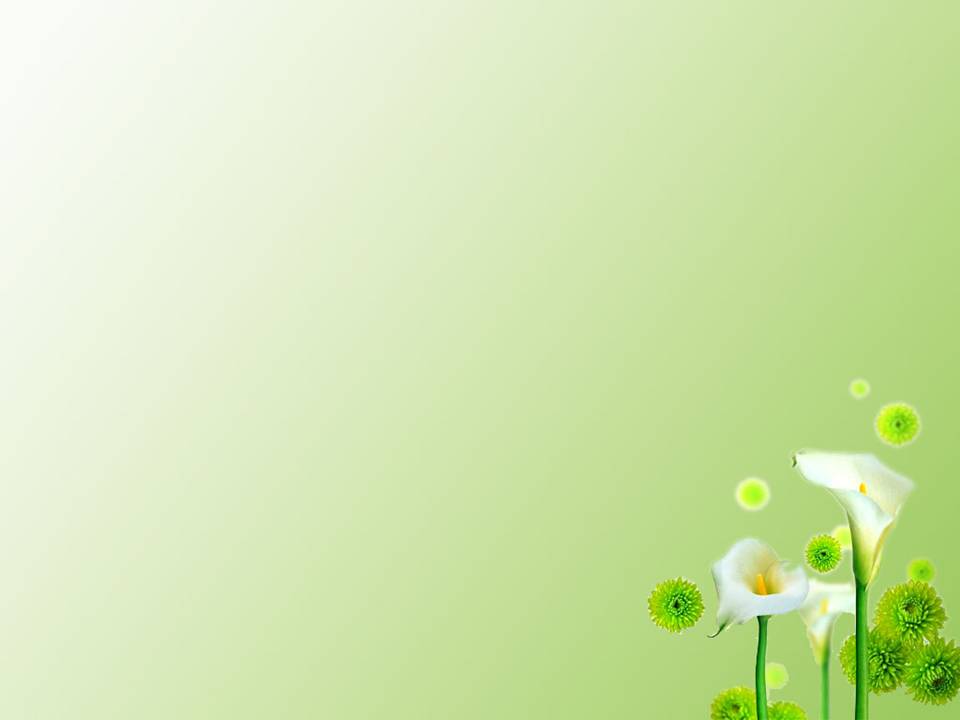 言多必有失戒尔勿多言，多言众所忌。苟不慎机(1)，灾厄从此始。是非毁誉间(2)，适足为身累(3)（《小学通俗解义》宋宰相范质告诫姪子的书信）。立身 干禄【注解】(1)枢：户枢。机：动机。《易》曰：“言行，君子之枢机，枢机之发，荣辱之主也。”(2)毁：过当说人的不是。誉：称人之美过当了。(3)适：适当。【译文】戒你不要多说话，人有不是，讳莫如深，你却逢人便说，这就会使人忿恨你，好谈论人长短，这是众人忌恨的。如果说话不慎，由口而出，就会惹祸招灾，灾难厄困从此就开始了。对人说话，妄加是非毁誉，恰好足以累困自己。
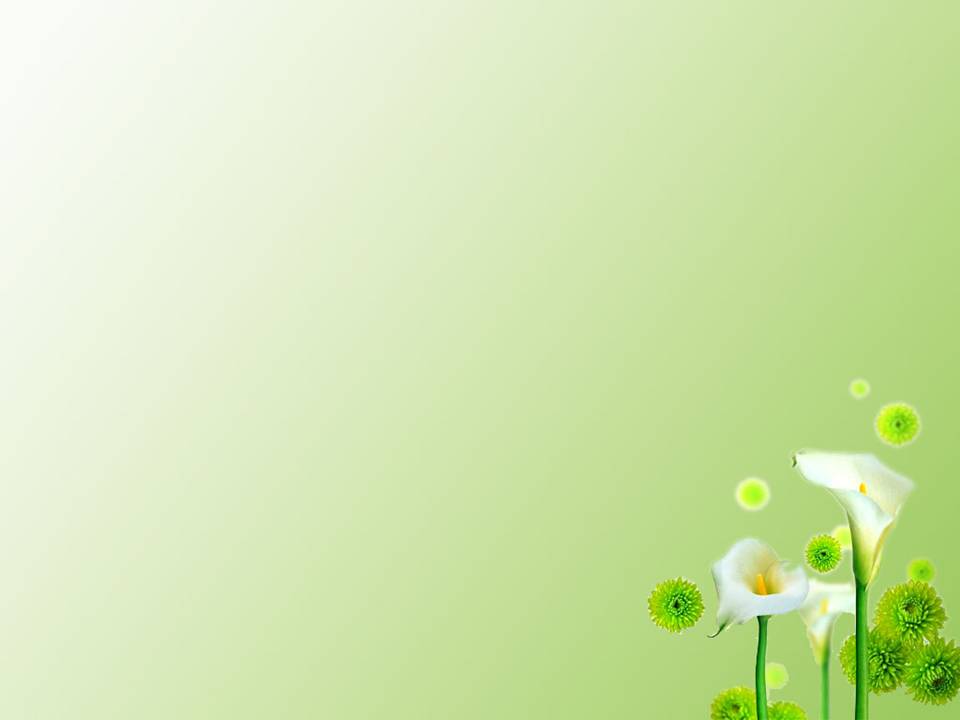 祸从口出     祸从口出的意思是灾祸从口里产生出来，指说话不谨慎容易惹祸            寇准任宋朝宰相的时候有一次大家一起吃饭，寇准的胡子被汤打湿了，当时副手丁谓很殷勤的过来帮他擦胡子，寇准就斜着眼讽刺丁谓：你一个朝廷大员给长官溜须还要脸么？这就是溜须的来历。羞愧难当的丁谓怀恨在心，最后想方设法的攻击寇准，最后导致寇准被贬到了广东。                           小人心狠手辣，睚眦必报。
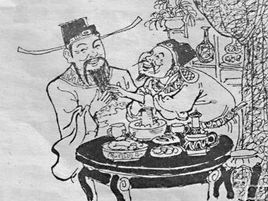 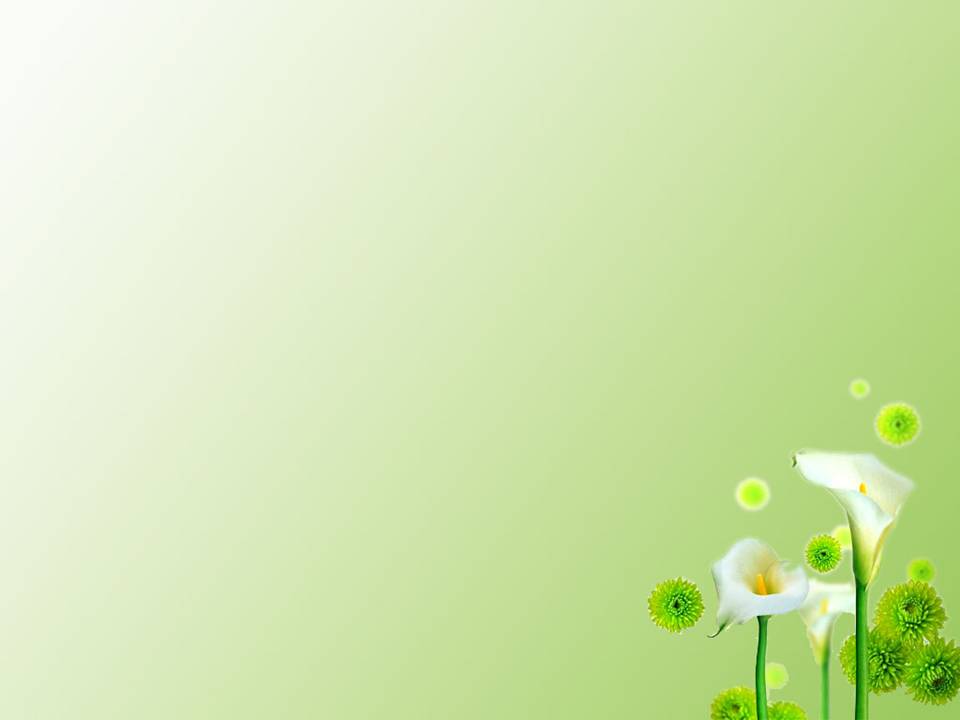 言行  君子之枢机一言即出驷马难追    子曰：“君子居其室。出其言善，则千里之外应之，况其迩者乎？居其室，出其言不善，则千里之外违之，况其迩者乎？言出乎身，加乎民，行发乎迩，见乎远，言行，君子之枢机，枢机之发，荣辱之主也（《周易卦解·圣人章》）。　　中孚九二爻义，言出而民孚（信）,以诚信在言先也。至诚而不动者,未之有也。不诚，未有能动者也。“居其室,即在阴之义,出其言，即鸣之义。千里之外应之，即和之之义。”言者心之声，行者心之迹，言行乃感应之枢机也。
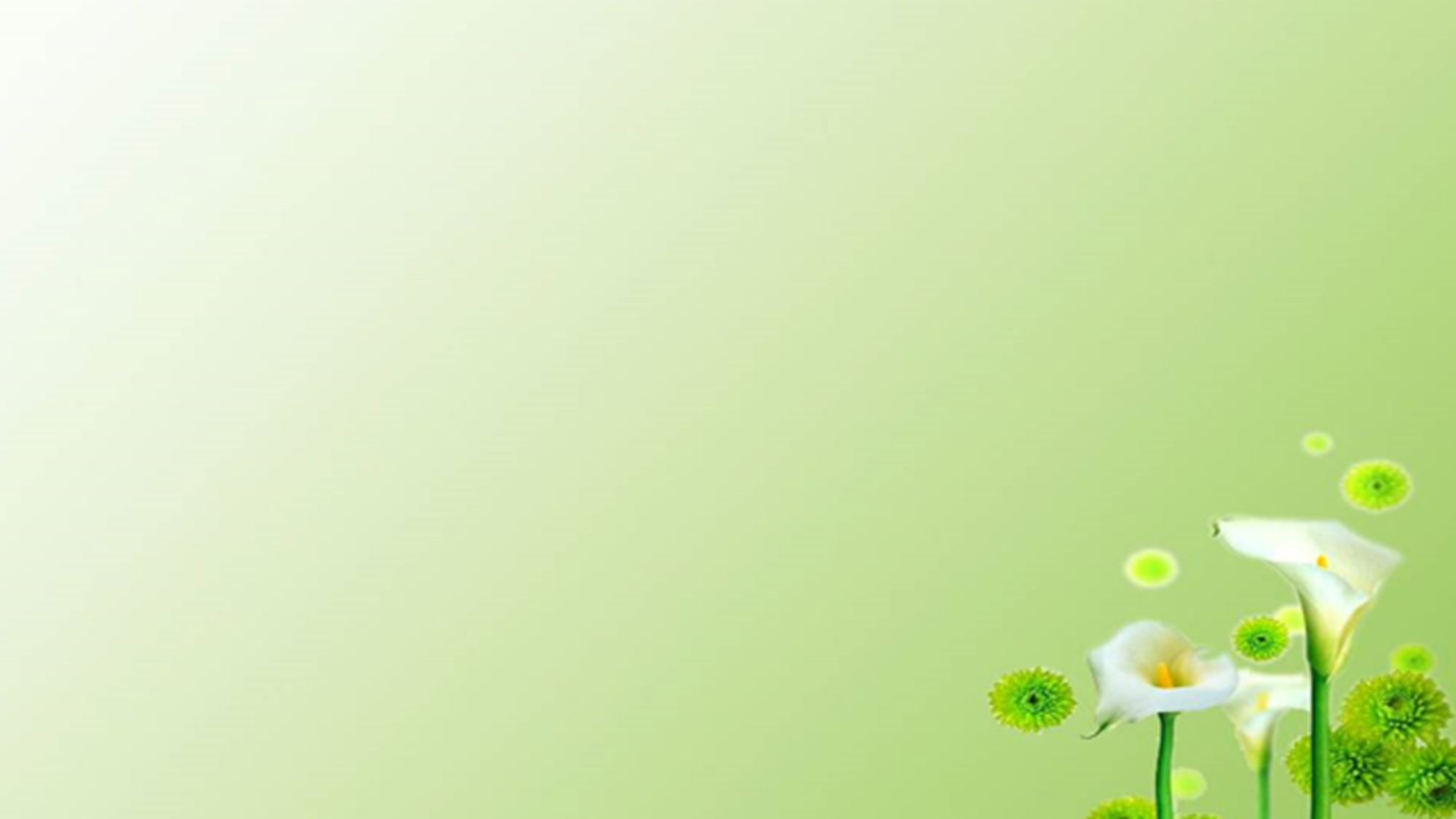 国学---儒学主流---学以成德---学以成人
是培养师儒的学问（不会培养成奴性）

师儒——众人之师——帝王之师
格物致知诚意正心修身齐家治国平天下（修己治人）
鲁哀公问政于孔子     齐景公问政于孔子
梁惠王、齐宣王聘请孟子，请教国政   （王使人来曰：“寡人如就见者也，有寒疾，不可以风。朝将视朝，不识可使寡人得见乎？”）
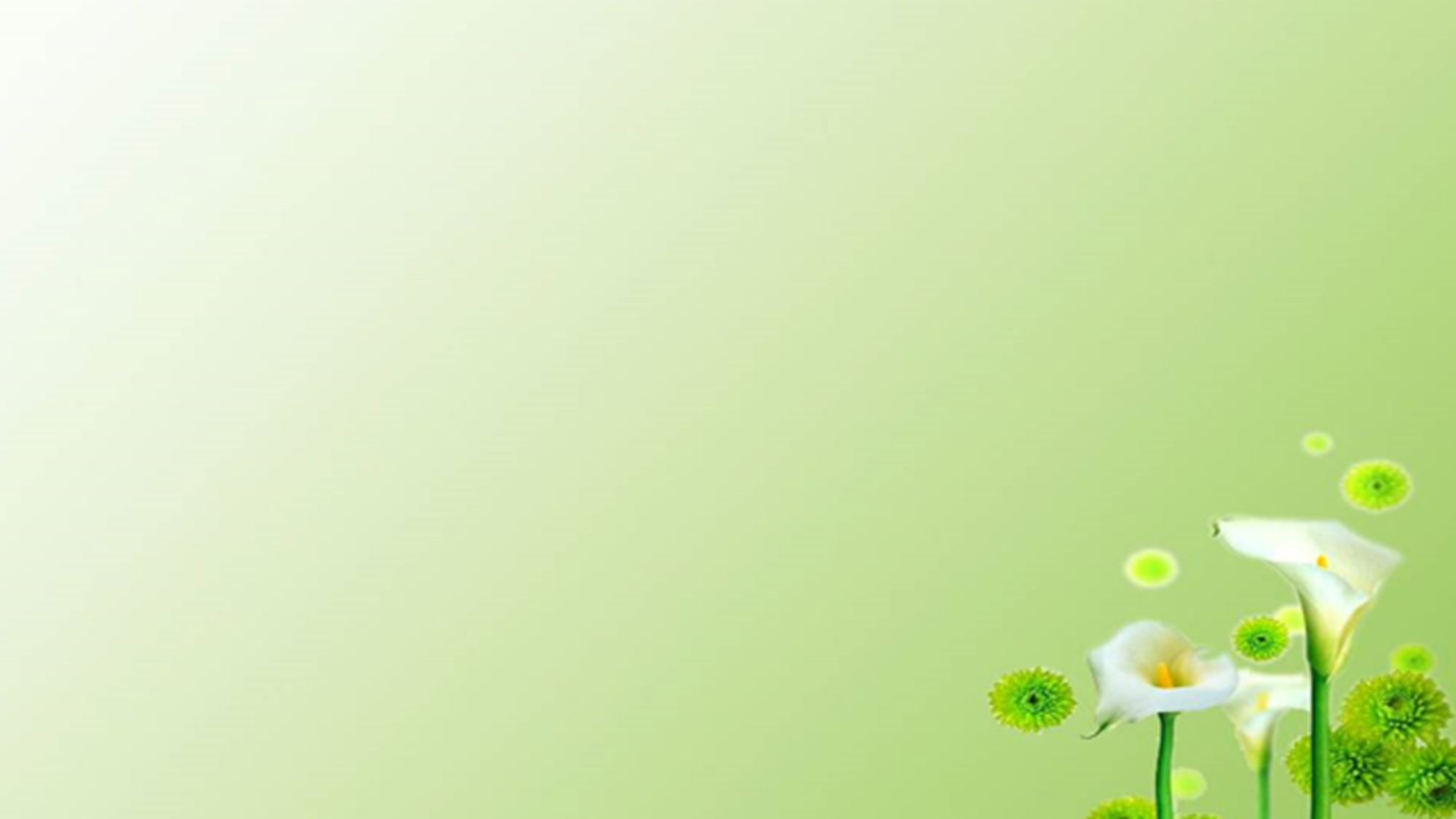 诵读经典  研习圣言  美化言行

将经典知识内化为自己的人格结构，通过反复学习，反复实践，将意识层面的东西内化为潜意识、下意识，把知识变为习惯，变为本能
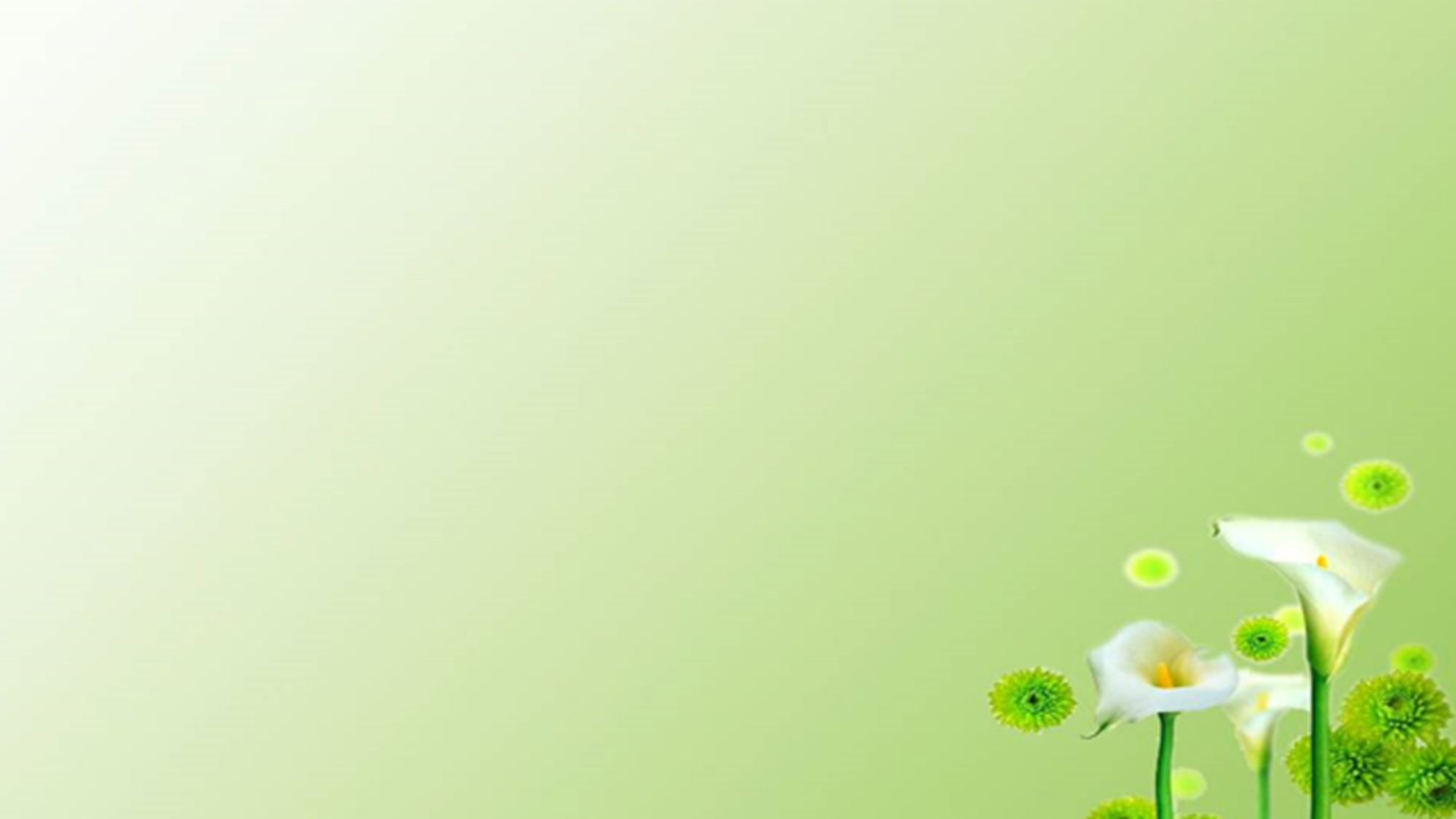 研讨议题
   请提前思考下列词条的含意，言语引发的故事，应当引起注意的方面及对策，以便参与会场研讨互动。
1.祸从口出。 2.好议论人长短。3.“君子居其室。出其言善，则千里之外应之”。4. “刻薄语 秽污词 市井气 切戒之”。5. 见未真 勿轻言
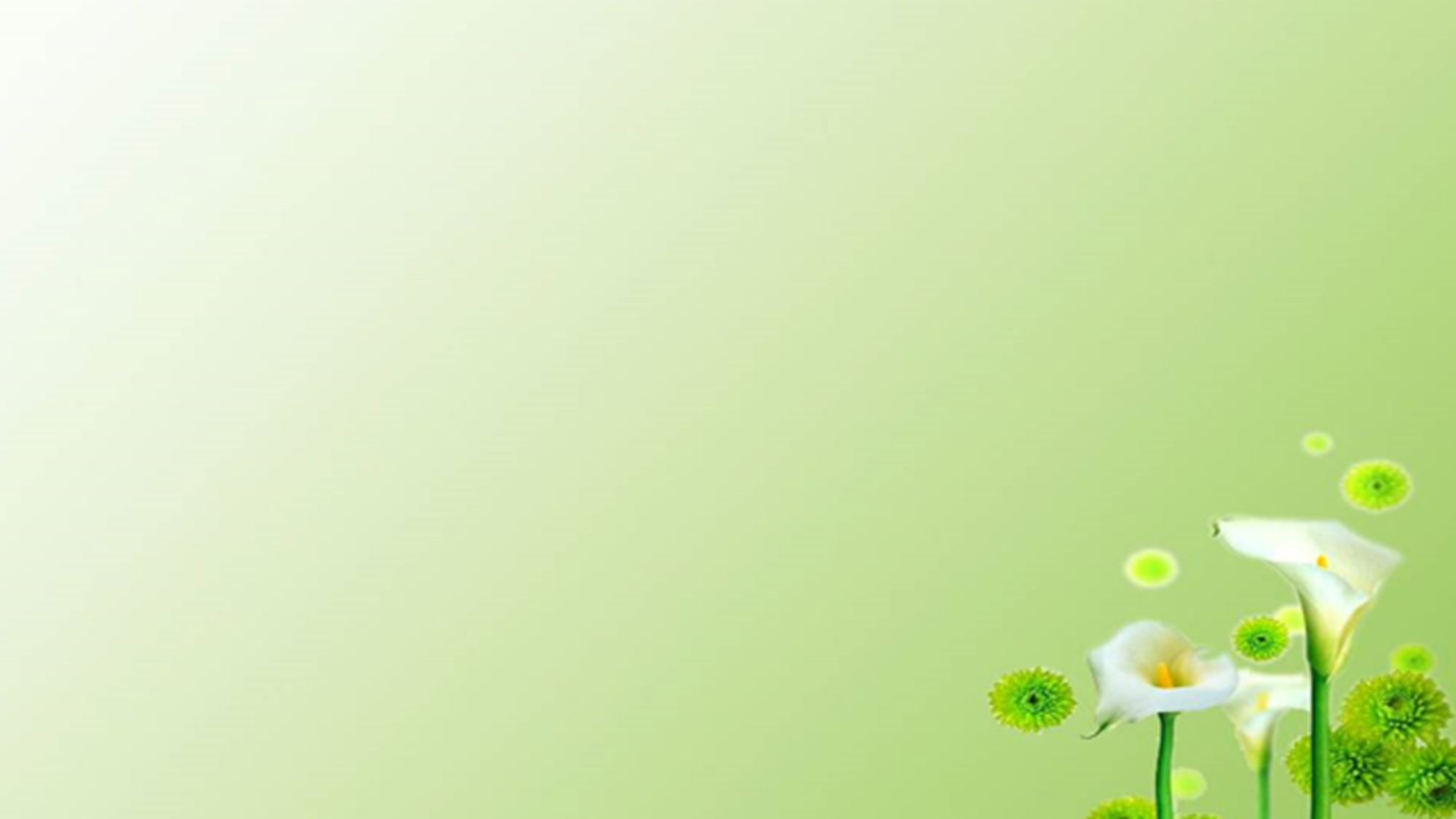 谢谢大家！提前祝福朋友们  
         新春快乐  阖家幸福  万事如意